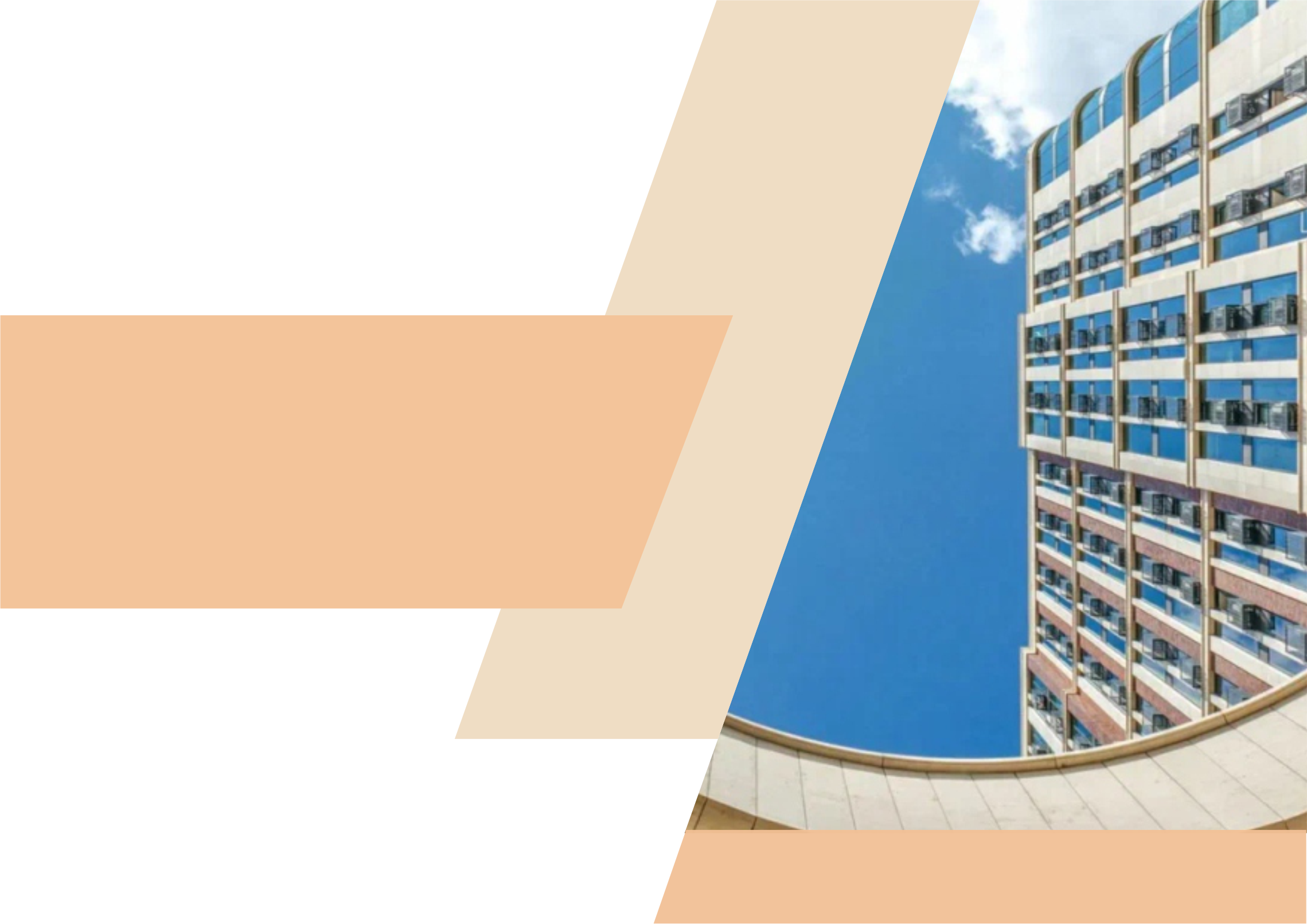 Отчёт о проведённых работах в ЖК Воробьев дом
Июнь 2024 года
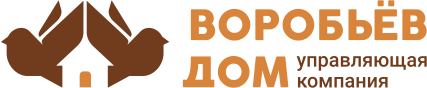 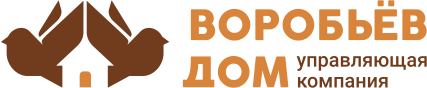 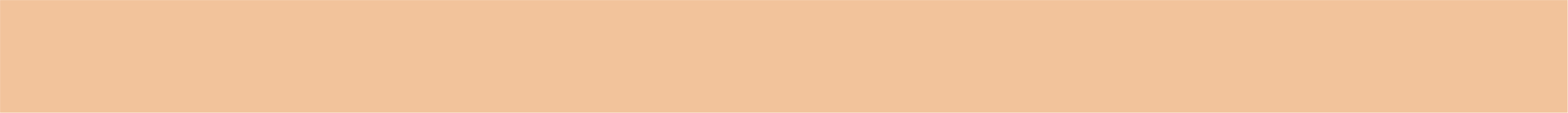 Обслуживание и уход за
декоративными растениями и газоном
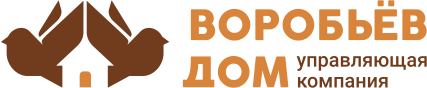 Осмотр растений, деревьев, газона на предмет поражения вредителями и болезнями
Опрыскивание препаратами от тли  кустов калины 
Санитарная обрезка  кустарников и хвойных растений. 
Удаление сломанных и поврежденных веток 
Рыхление и мульчирование почвы под кустарниками и хвойными растениями центральной клумбы. Посадка растений анафалиса . Установка опорных подставок для пионов
Рыхление приствольных кругов. 
Прочесывание  газона, освобождение  от  отмершего травяного кома, подсев травы
Посев газонной травы в клумбе под липой
Удаление с поверхности газона мусора 
Рыхление почвы  и растений кустарника  живой изгороди на стоянке 
Стрижка  живой изгороди
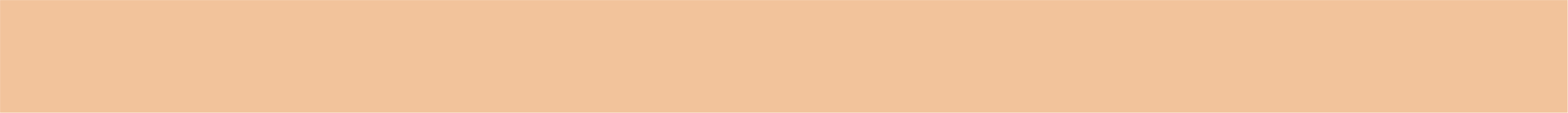 Ежедневный контроль технического состояния общего имущества
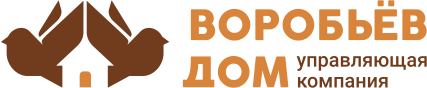 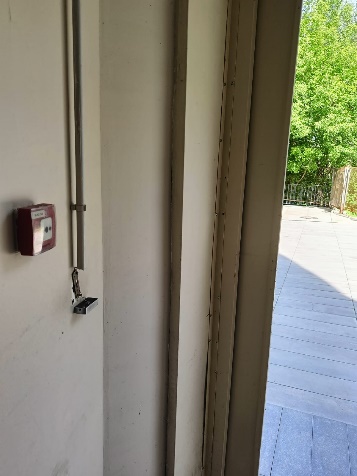 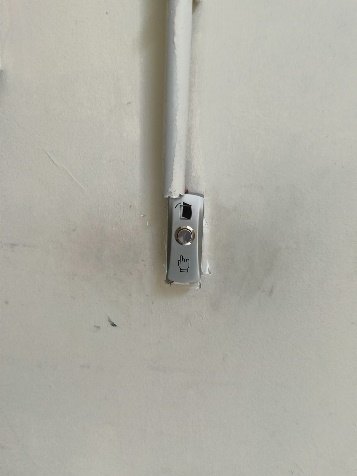 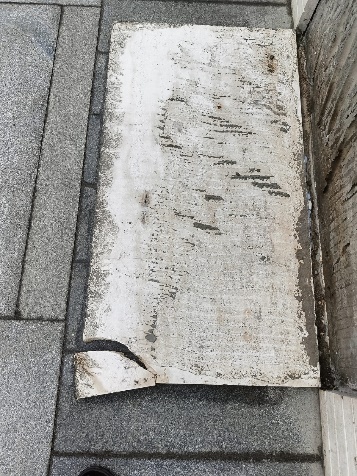 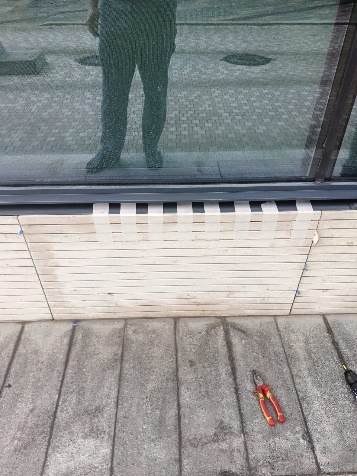 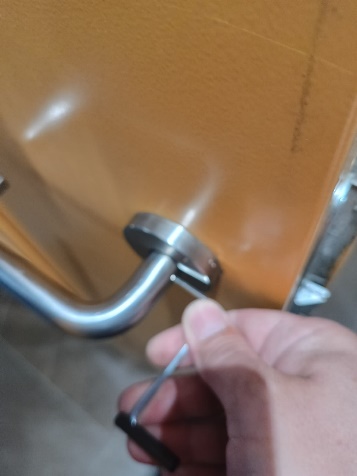 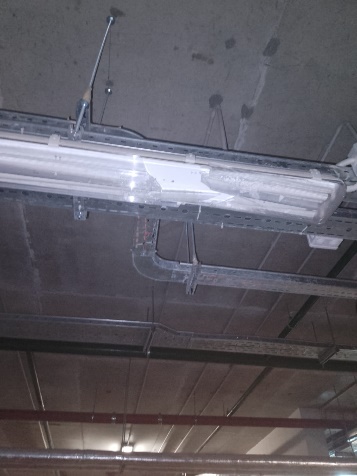 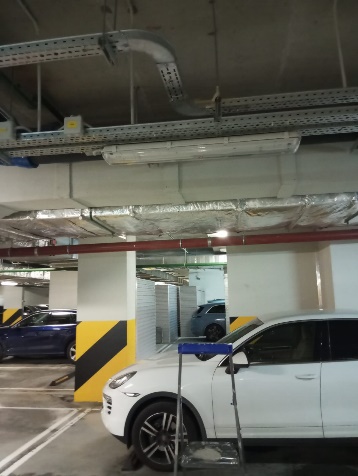 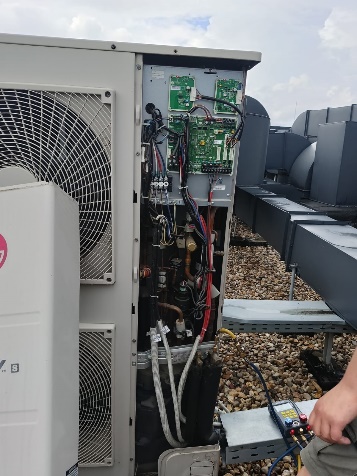 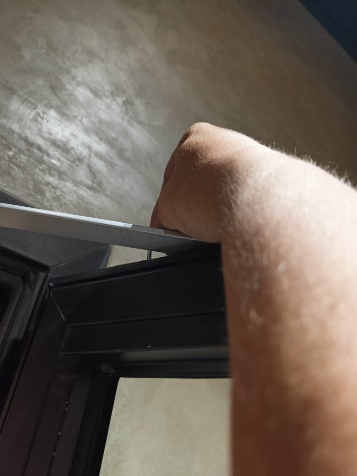 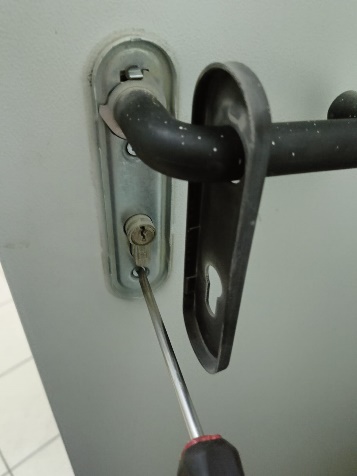 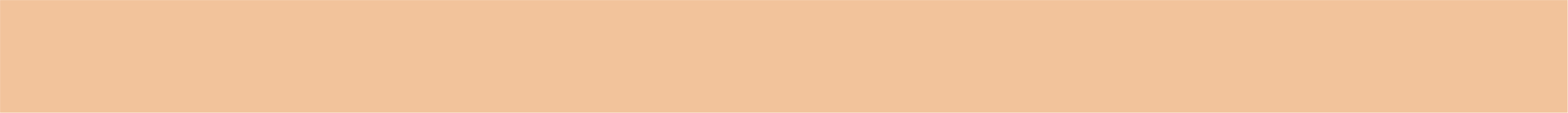 Обследование и замена ламп внутреннего и аварийного освещения
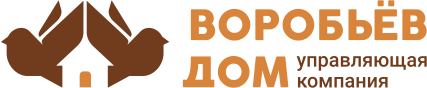 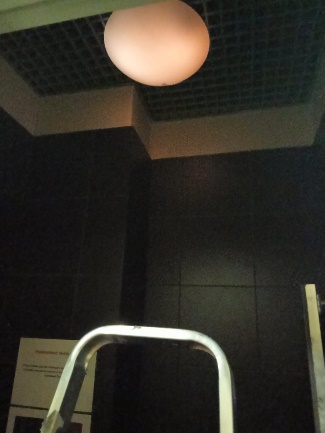 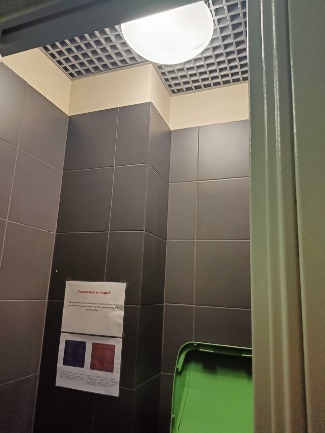 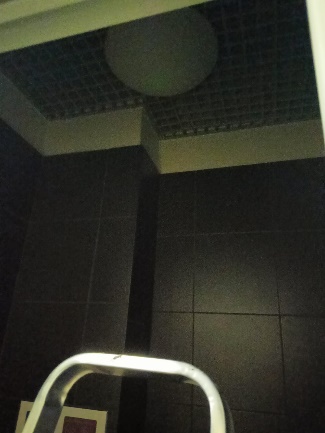 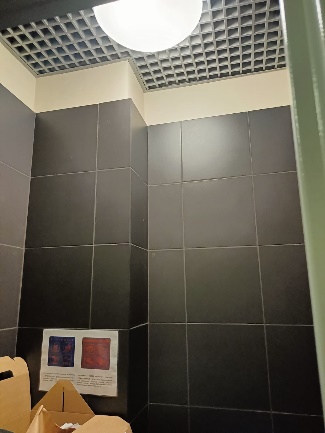 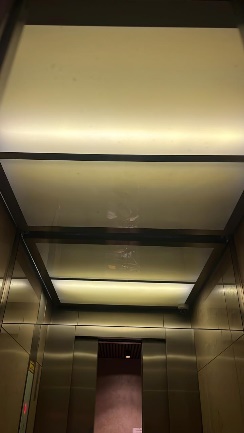 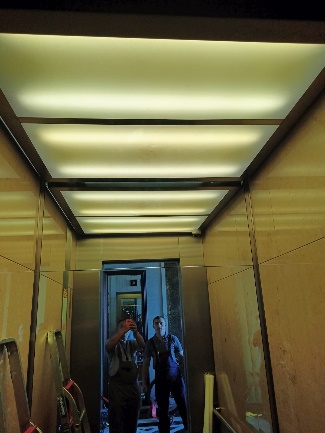 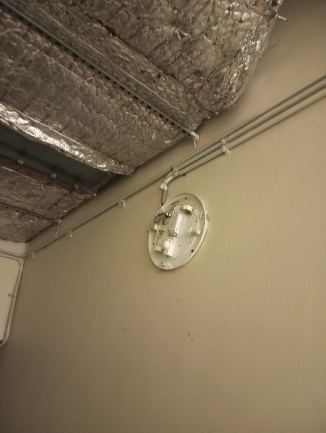 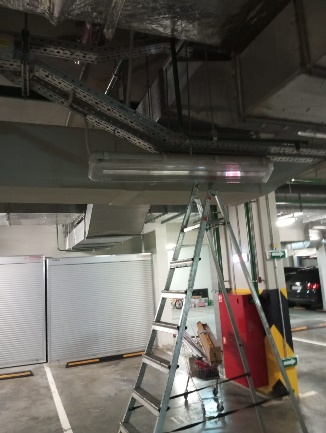 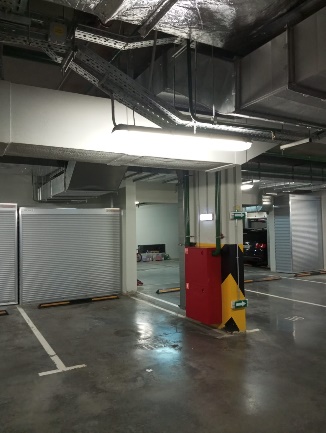 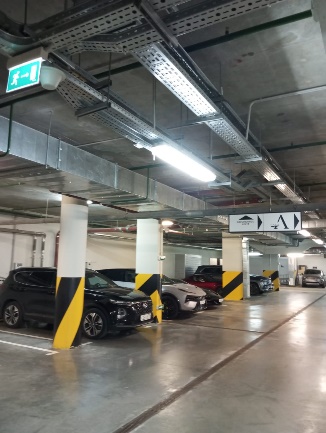 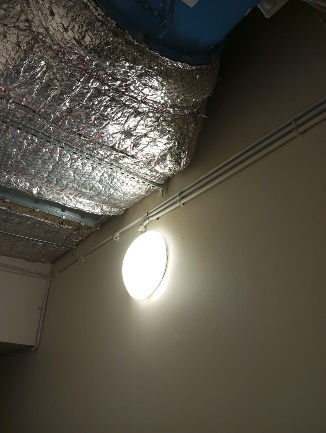 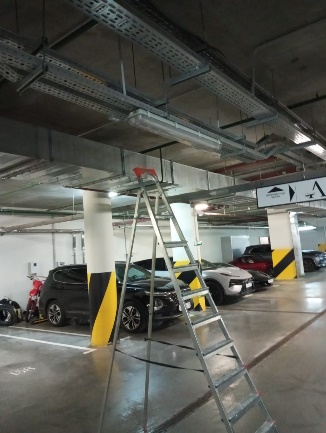 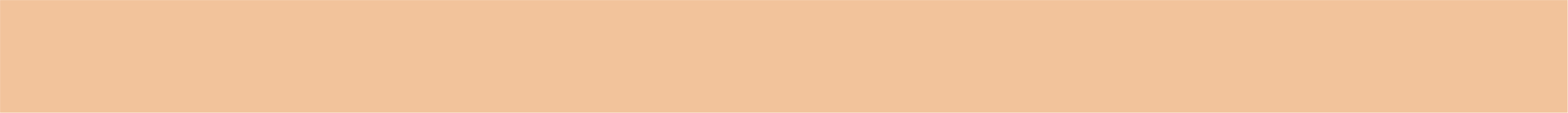 Замена фильтров системы приточно-вытяжной вентиляции
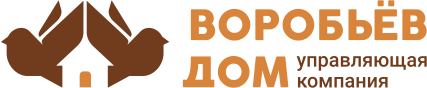 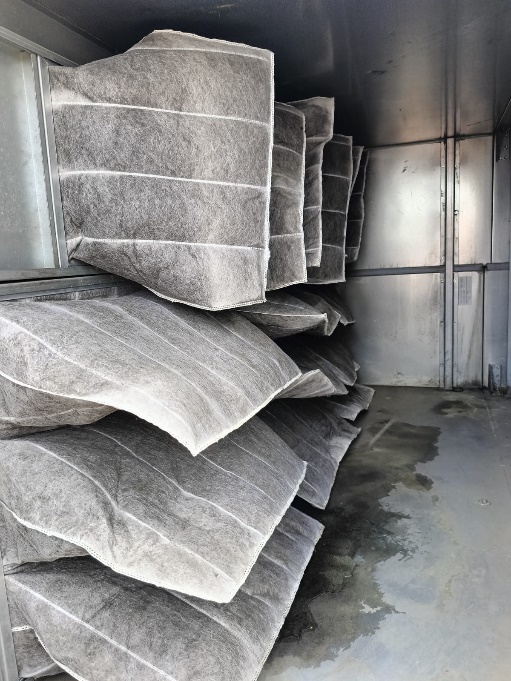 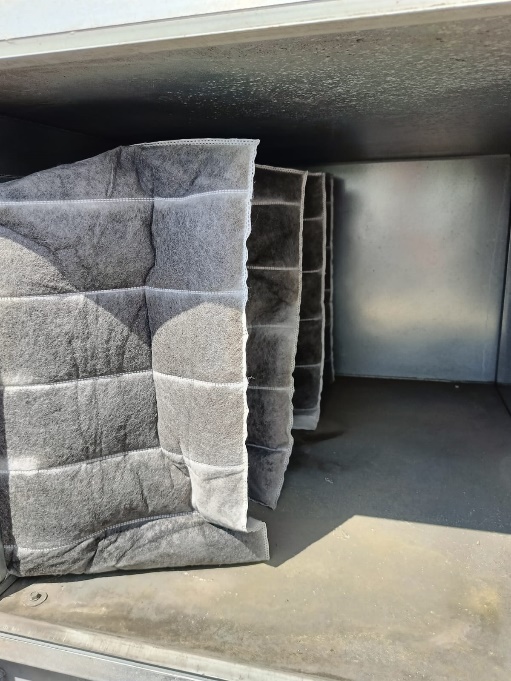 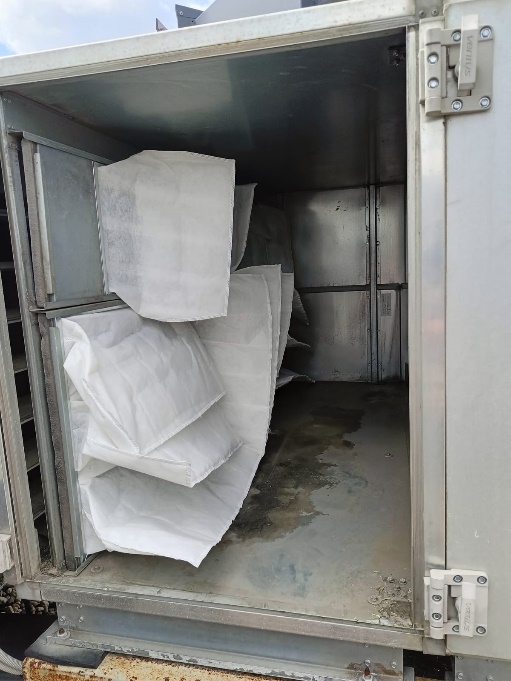 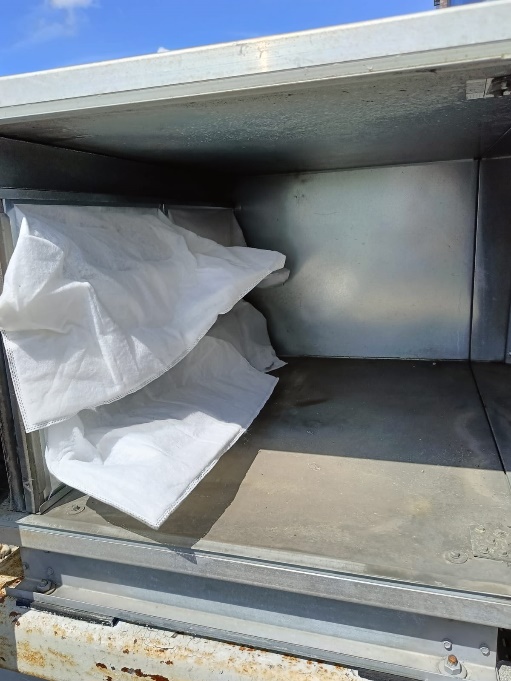 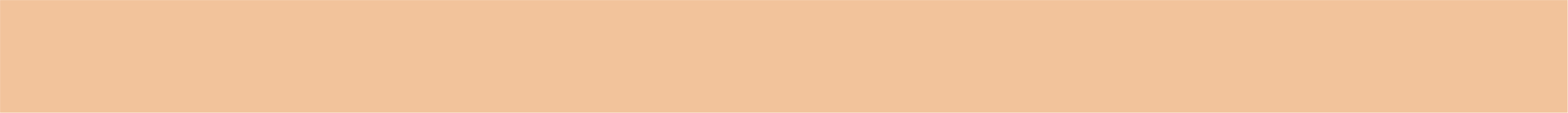 Устранение протечки в паркинг
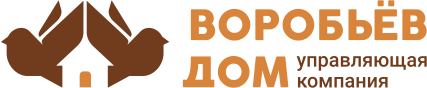 Гидроизоляция мест протечки путем инъектирования спецсоставом
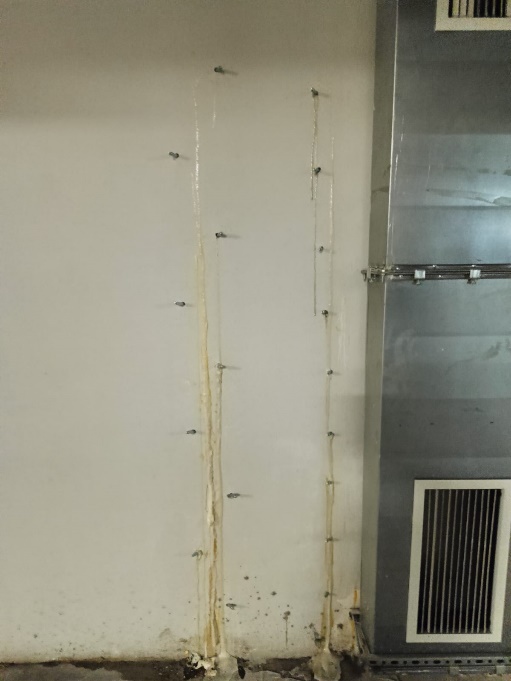 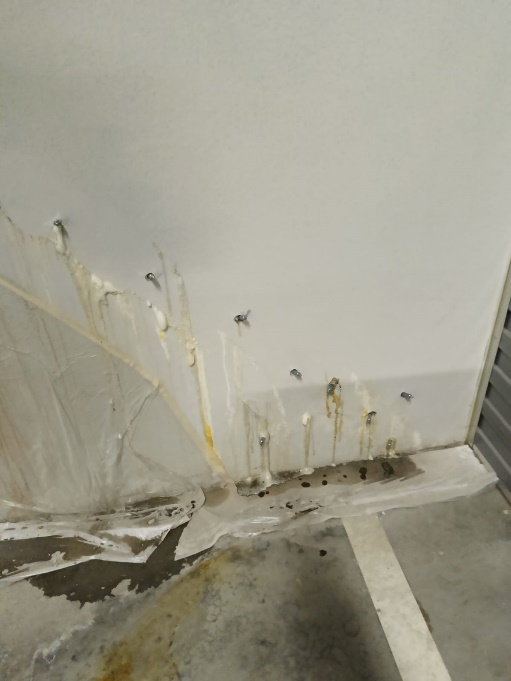 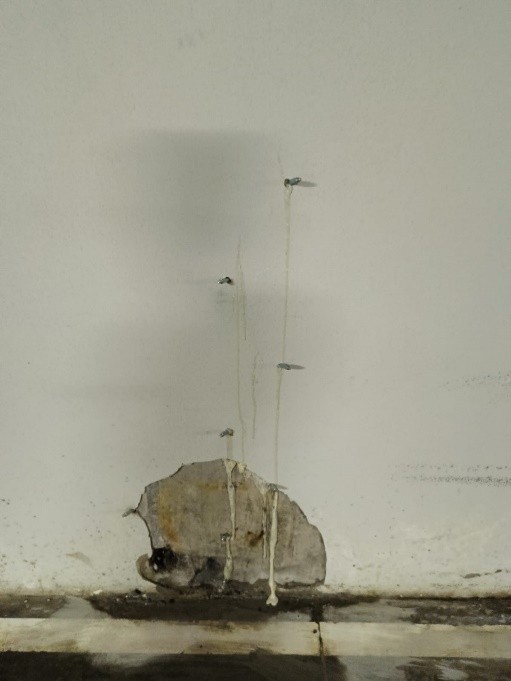 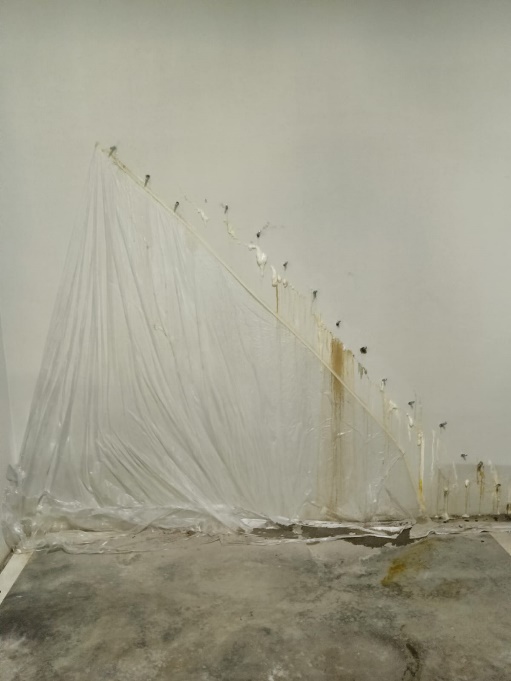 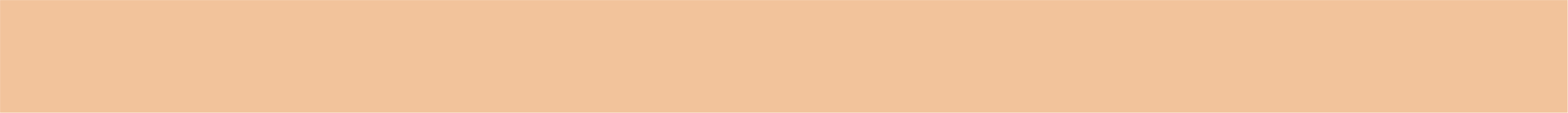 Очистка фильтров грубой очистки уличной ливневки
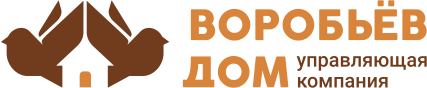 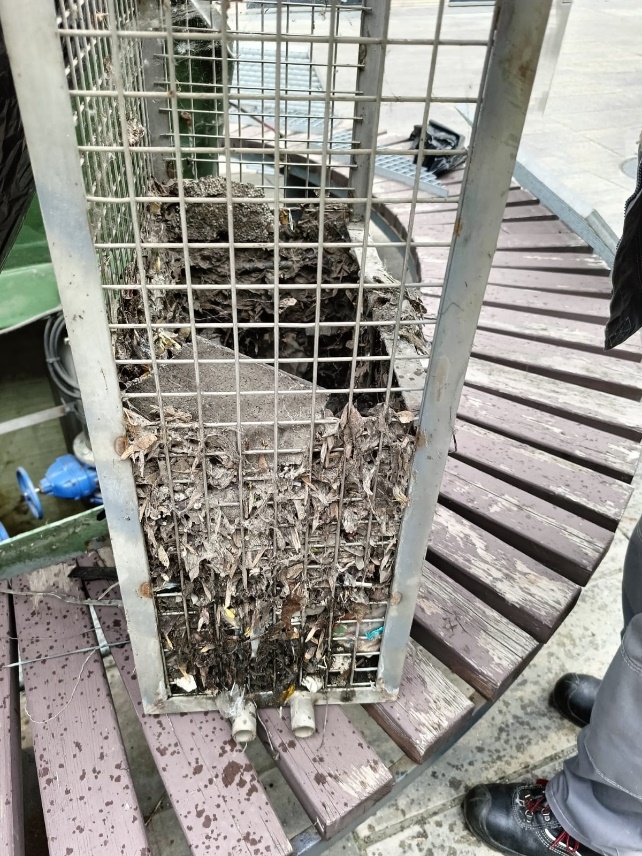 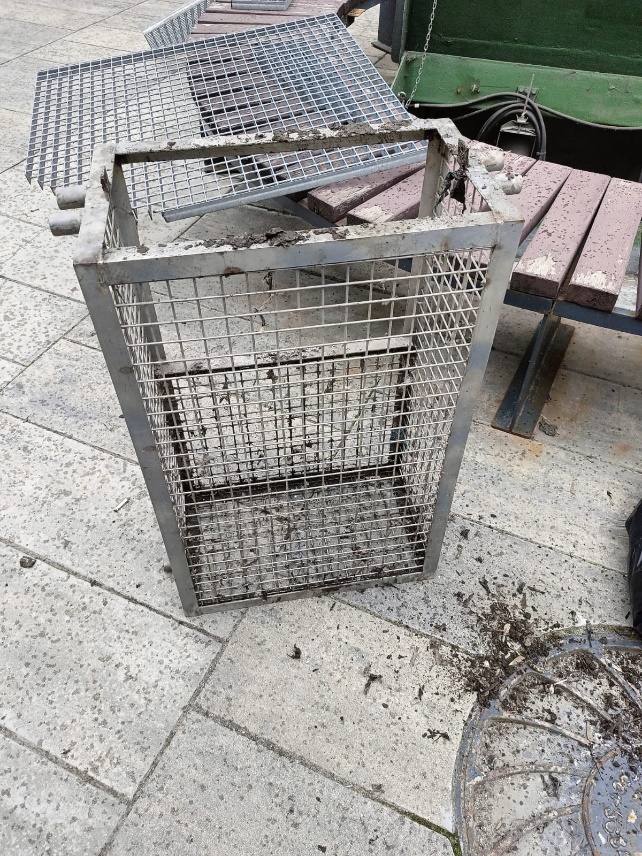 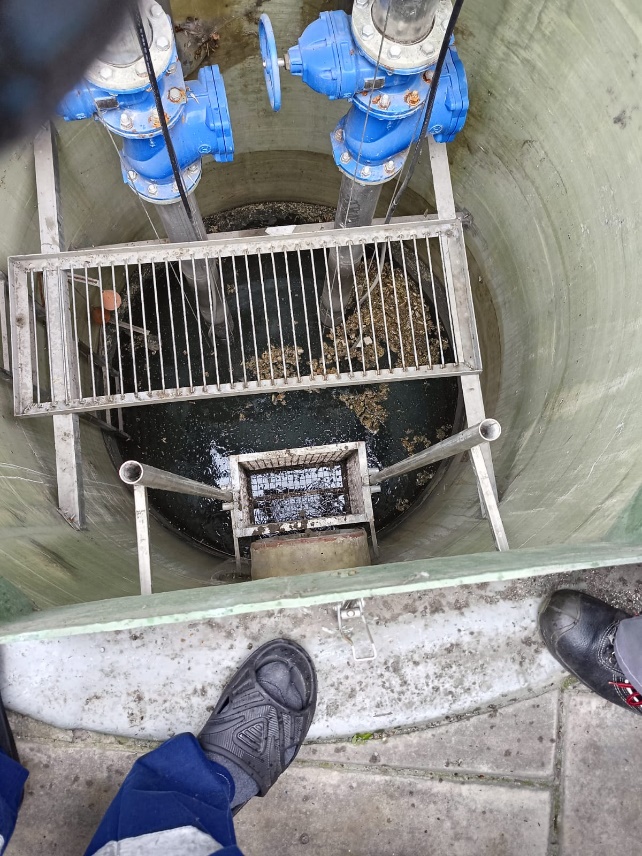 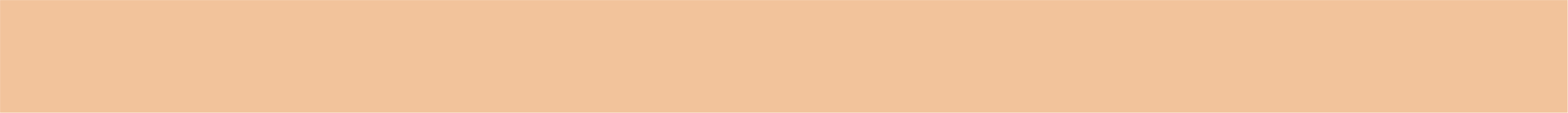 Замена стрелы шлагбаума разгрузочной зоны
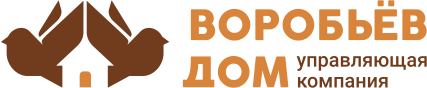 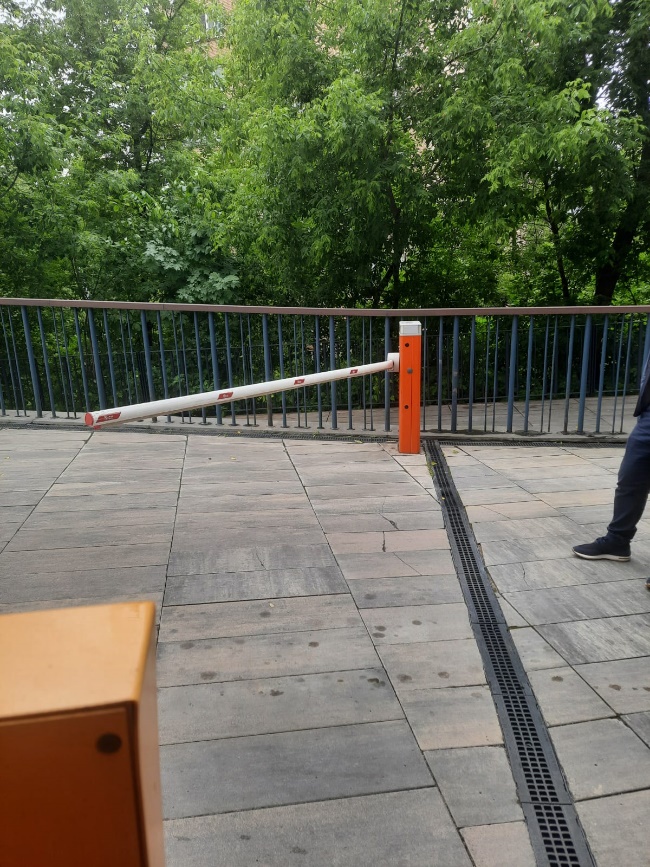 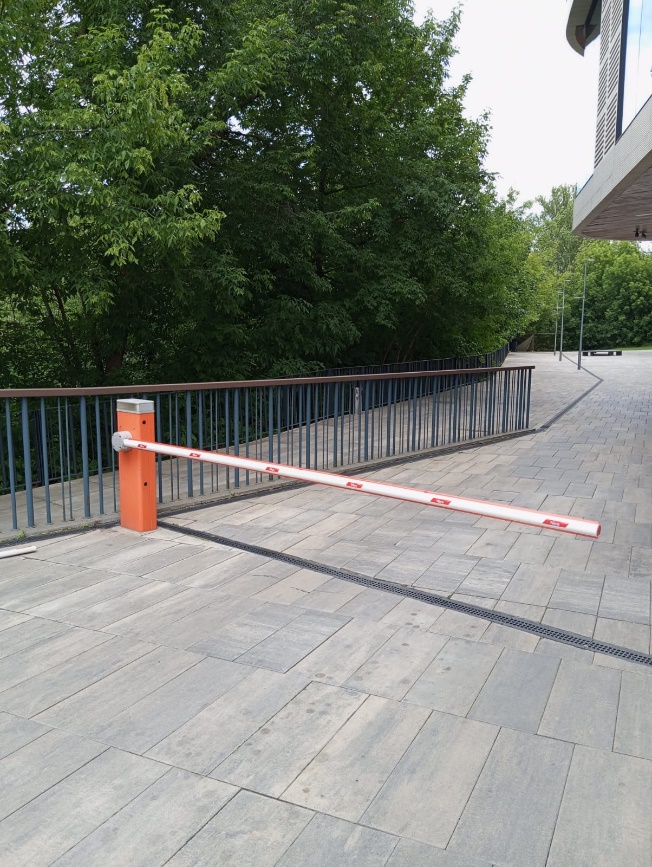 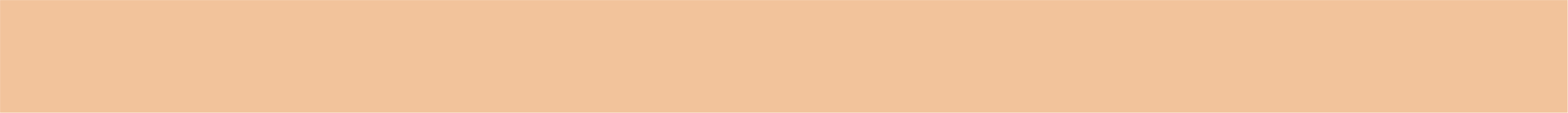 Инженерно-техническое обеспечение
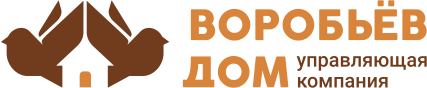 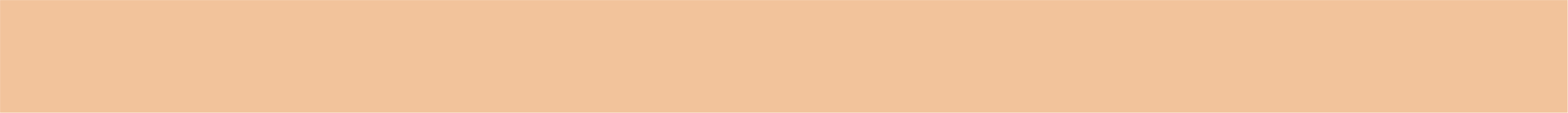 Вывоз мусора
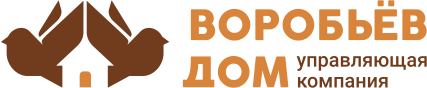 Организовали ежедневный сбор и вывоз хозяйственно-бытовых отходов. Ведём раздельный сбор мусора. Строительный мусор вывозится по отдельным заявкам.
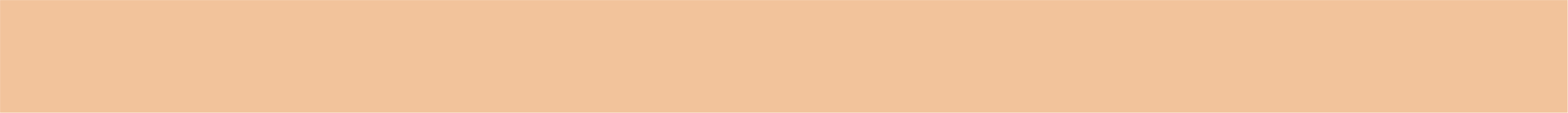 Работа с заявками
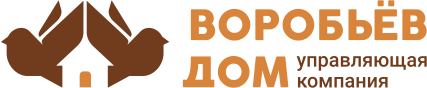 За июнь 2024 года выполнили 431 заявок через систему «Домиленд»
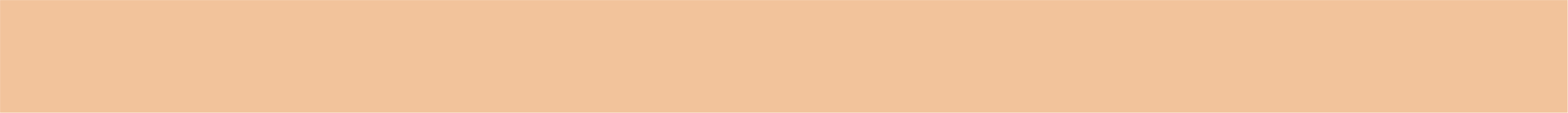 Аварийные заявки
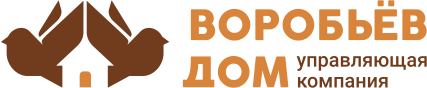 За истекший период аварийных поступило 3 аварийные заявки
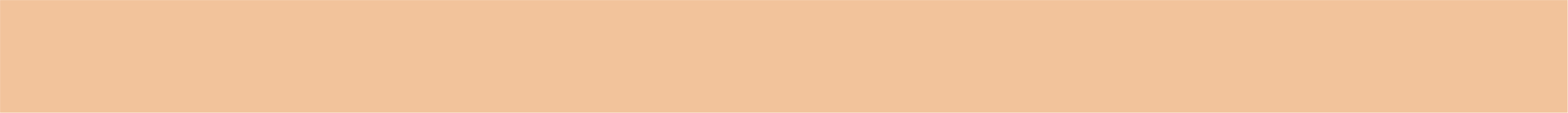 Уборка здания и территории
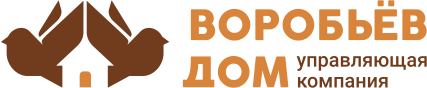 В июне выполнили следующие работы (кроме ежедневных работ):
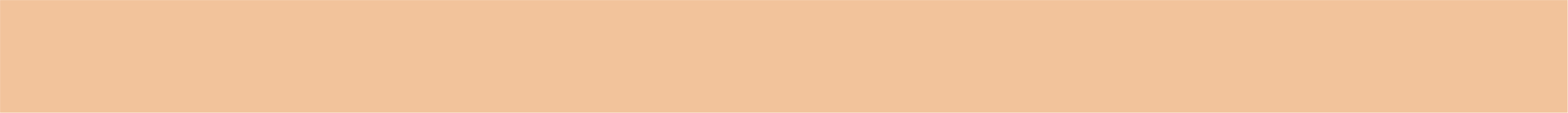 Услуги консьержей
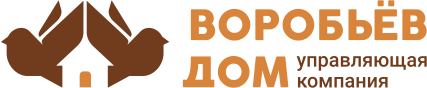 За истекший период консьержи стремились создать комфортные условия для жильцов ЖК Воробьев дом: оказывали помощь в принятии заказов, корреспонденции и сопровождали гостей.
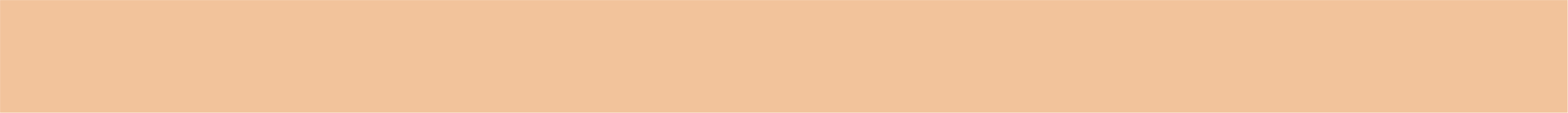 Фонд капитального ремонта
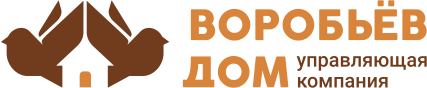 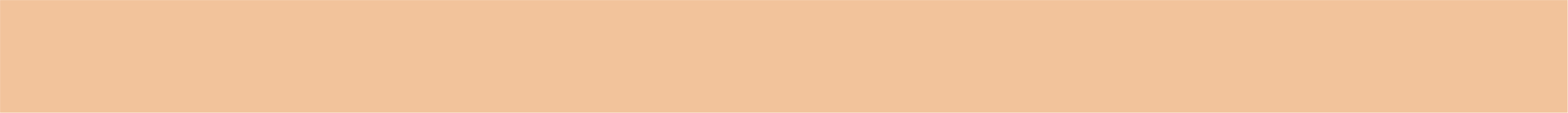 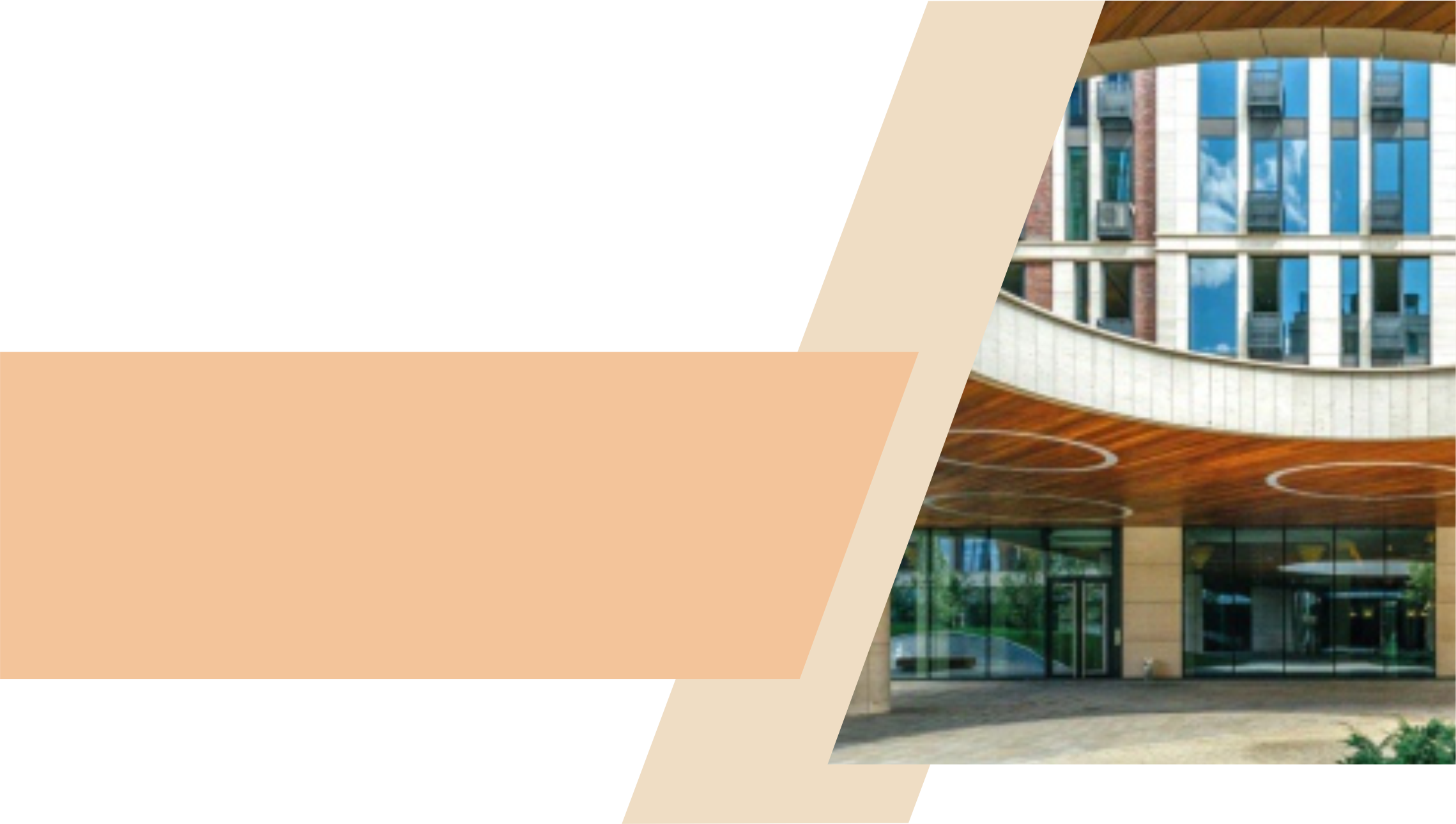 СПАСИБО ЗА
ВНИМАНИЕ
С заботой о вас
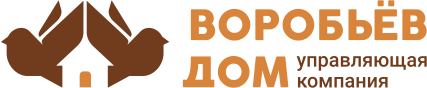